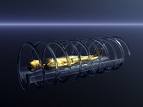 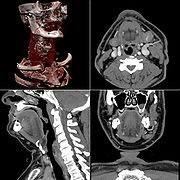 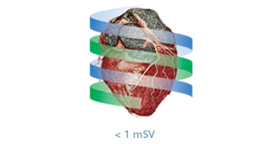 ΧΑΤΖΗΔΗΜΗΤΡΟΓΛΟΥ ΧΡΥΣΑΝΘΗ
02/06/2009
ΥΠΕΥΘΥΝΗ:κ. Θ.ΠΑΠΑΔΟΠΟΥΛΟΥ
Αξονικη τομογραφια
σεμινάριο φυσικής-αξονική τομογραφία
1
ΕΙΣΑΓΩΓΗ
Αξονική / υπολογιστική τομογραφία ακτίνων Χ(computer axial tomography- CAT)
Καθιερομένη μέθοδος ιατρικής απεικόνισης
Υψηλής ποιότητας εγκάρσιες εικόνες των εσωτερικών δομών του σώματος
Οι εικόνες αποτελούν τομογραφικούς χάρτες του γραμμικού συντελεστή εξασθένισης των ακτίνων Χ των ιστών του ασθενούς
σεμινάριο φυσικής-αξονική τομογραφία
2
Ιστορικά στοιχεία
1895 ανακαλύπτονται οι ακτίνες Χ από τον W.C.Rontgen
1917 αποδεικνύεται ότι 2D και 3D αντικείμενα μπορούν να ανακατασκευαστούν με τη σύνθεση πολλαπλών προβολών από τον Raday
1956 η αρχή της ανακατασκευής της εικόνας στην αστρονομία από τον Bracewell
1961 προσδιορίζεται η κατανομή της ραδιοπυκνότητας στο κρανίο από τον Oldedorf με τη μέθοδο της ανακατασκευής της εικόνας
1967 το 1ο σύστημα υπολογιστικής τομογραφίας κατασκεύζεται από τον Ηounsfield
σεμινάριο φυσικής-αξονική τομογραφία
3
Βασικές αρχές της αξονικής τομογραφίας
3D αντικείμενο ανακατασκευάζεται από σύνολο 2D τομών
Οι δομές μίας 2D  τομής ανακατασκευάζονται από πολλαπλές προβολές της τομής που λαμβάνονται από διαφορετικές γωνίες
Μέτρηση εξασθένισης ακτίνων Χ κατα τη διελευσή τους από το ανθρώπινο σώμα(λόγω φωτοηλεκτρικού φαινομένου και σκέδασης Compton)
Κάθε τομή αποτελείται από μία μήτρα εξασθενίσεων που αντιστοιχούν στους διαφορετικούς ιστούς της τομής
σεμινάριο φυσικής-αξονική τομογραφία
4
Αλληλεπίδραση ακτίνων Χ με ύλη φωτοηλεκτρικό φαινόμενο
Έχει ως αποτέλεσμα τη συνολική απορρόφηση ενός φωτονίου ακτίνας Χ από στενά συνδεδεμένο ηλεκτρόνιο εσωτερικής στιβάδας του ατόμου το οποίο απελευθερώνεται
σεμινάριο φυσικής-αξονική τομογραφία
5
Αλληλεπίδραση ακτίνων Χ με ύλη σκέδαση Compton
Φωτόνιο ακτίνας Χ αλληλεπιδρά με ελεύθερο ή χαλαρά δεσμευμένο ηλεκτρόνιο των εξωτερικών στιβάδων του ατόμου με αποτέλεσμα σκέδαση(ελάττωση ενέργειας) του φωτονίου σε άλλη κατεύθυνση και αύξηση της κινητικής ενέργειας του ηλεκτρονίου
σεμινάριο φυσικής-αξονική τομογραφία
6
Η υπολογιστική τομογραφία αποτελείται από δύο βήματα
Την μέτρηση της διάδοσης μίας δέσμης ακτίνων Χ μέσα από μία τομή ενός αντικειμένου σε διάφορες διευθύνσεις στο επίπεδο της τομής
Την εκτίμηση του γραμμικού συντελεστή εξασθένησης των ακτίνων Χ σε διάφορα σημεία της τομής του αντικειμένου βάσει της σχέσης
σεμινάριο φυσικής-αξονική τομογραφία
7
Βασική αρχή λειτουργίας
Οι ακτίνες Χ κατά τη διέλευσή τους μέσα από ένα αντικείμενο απορροφώνται και ισχύει η  ακόλουθη σχέση:
Για το ανθρώπινο σώμα ειδικότερα ισχύει:
Όπου:
Ένταση ακτινοβολίας εξόδου
Ένταση ακτινοβολίας εισόδου
    συντελεστής εξασθένησης της ακτινοβολίας
    μήκος της διαδρομής μέσα στην ύλη
σεμινάριο φυσικής-αξονική τομογραφία
8
Δημιουργία τομογραφικής εικονας
Ο συντελεστής εξασθένισης μεταβάλλεται λόγω της διαφορετικής πυκνότητας των ιστών και των οστών του ανθρώπινου σώματος

Id ένταση εξόδου που ανιχνεύται, μπορει να μετρηθεί ενώ I0 γνωστή και διατηρείται σταθερή

Ανακατασκευή εικόνας με αναλυτικούς αλγόριθμους

Η τομογραφική εικόνα εμφανίζεται με διαβαθμίσεις του γκρι που αντιστοιχούν στις διαβαθμίσεις του συντελεστή εξασθένησης(υψηλότερη τιμή-λευκο,πχ.οστά,χαμηλότερη μάυρο,πχ. Μαλακοί ιστοί).
σεμινάριο φυσικής-αξονική τομογραφία
9
Ανακατασκευή εικόνας
Ο όρος ανακατασκευή εικόνας εκφράζει τη μαθηματική διαδικασία μέσω της οποίας σχηματίζεται εικόνα ενός αντικειμένου όταν είναι γνωστές μόνο οι προβολές του
Η ανακατασκευή της εικόνας ξεκινά με την επιλογή του επιθυμητού οπτικού πεδίου απεικόνισης
Κάθε ακτίνα από τη λυχνία των ακτίνων Χ η οποία περνάει από το οπτικό πεδίο απεικόνισης καταγράφεται από τον ανιχνευτή 
Οι μέθοδοι ανακατασκευής είναι:
Αλγεβρική μέθοδος 
Ανακατασκευή Fourier
Οπισθοπροβολή 
Επαναληπτικές μέθοδοι
σεμινάριο φυσικής-αξονική τομογραφία
10
Αλγεβρική μέθοδος ανακατασκευής
7
9
9
11
10
8
7-9
9
9-0
0
0
9-0
11-9
9
8-9
10-9
9
9
σεμινάριο φυσικής-αξονική τομογραφία
11
Ανακατασκευή με τη μέθοδο της οπισθοπροβολής
Σήμερα:μέθοδος οπισθοπροβολής με φιλτράρισμα των προβολών
Μέθοδος απλής οπισθοπροβολής
δίνει εικόνες χαμηλής ποιότητας 
Όμως φιλτράροντας πρώτα τις προβολές και διορθώνοντας με μαθηματικά αυστηρό τρόπο το σφάλμα της μεθόδου απλής οπισθοπροβολής βελτιώνουμε τη ποιότητα της εικόνας
Πλεονεκτήματα
Η μεγάλη της ακρίβεια  
Μικρός χρόνοςχρόνος καταγραφής των προβολών και ανακατασκευής  της εικόνας
μ(x,y)
σεμινάριο φυσικής-αξονική τομογραφία
12
Διάταξη αξονικού τομογράφου
Gantry
Πηγή ακτίνων Χ
Σύστημα εστιασμού
Πολλαπλοί μικροεπεξεργαστές
Σύστημα συλλογής δεδομένων
Εξεταστική τράπεζα 
Ηλεκτρονικός υπολογιστής
Κεντρικός υπολογιστής που οργανώνει τη λειτουργία ολόκληρου του συστήματος
Σταθμός επεξεργασίας και αρχειοθέτησης
Τερματικός σταθμός και άλλα εξειδικευμένα συστήματα ελέγχου
Κονσόλα ελέγχου 
Σύστημα φωτογράφισης
σεμινάριο φυσικής-αξονική τομογραφία
13
Πηγή ακτίνων Χ
Οι Υ.Τ. Χρησιμοποιούν ως πηγές ακτινοβολίας λυχνίες ακτίνων Χ
Μία επιταχυνώμενη δέσμη ηλεκτρωνίων προσπίπτει στην άνοδο προκαλώντας την παραγωγή ακτίνων Χ 
Τυπικές τιμές των παραμέτρων των λυχνίων 
Διαφορά δυναμικού 120kV
Ρεύμα λυχνίας 200 με 500 mA
Δύο δυνατά εστιακά σημεία διαστάσεων 0.5x1.5mm και 1.0x2.5mm
Το ενεργειακό φάσμα της παραγόμενης ακτινοβολίας κυμαίνεται μεταξύ 30 και 120keV
Το σύστημα ευθυγράμμισης ελέγχει το πλάτος της αποκλίνουσας δέσμης μεταξύ 1.0 και 10.0mm και συνεπώς το πλάτος της υπό απεικονισης τομής, ενώ ένας εναλλακτής θερμότητας είναι απαραίτητος για την ψήξη του συστήματος
σεμινάριο φυσικής-αξονική τομογραφία
14
Ανιχνευτές ακτίνων Χ
Οι ανιχνευτές ακτίνων Χ στα CT πρέπει:
Να έχουν υψηλή συνολική απόδοση έτσι ώστε να ελαχιστοποιείται η δόση ακτινοβόλίας στον ασθενή
Να είναι σταθεροι στο χρόνο 
Να μην είναι ευαίσθητοι στις μεταβολές της θερμοκρασίας
Η απόδοση ενός ανιχνευτή κυμαίνεται συνήθως 0.45 και 0.85 και είναι το γινόμενο 3 μεγεθών
Της γεωμετρικής απόδοσης
Της κβαντικής απόδοσης 
Της απόδοσης μετατροπής
σεμινάριο φυσικής-αξονική τομογραφία
15
Ανιχνευτές ακτίνων Χ
Τα συστήματα Υ.Τ. χρησιμοποιούν 2 είδη ανιχνευτών
Ανιχνευτές στερεάς κατάστασης:αποτελούνται από μία σειρά κρυστάλλων,σπινθηριστών και φωτοδιόδων
Ανιχνευτές ιονισμού αερίου: είναι διατάξεις θαλάμων συμπιεσμένου αερίου που ιονίζεται κατα τη διέλευση της ακτινοβολίας
σεμινάριο φυσικής-αξονική τομογραφία
16
Σύστημα απόκτησης δεδομένων
Εκτελεί μετρήσεις της Id εξερχόμενης έντασης σε μία δυναμική κλίμακα της τάξεως του 104
Κωδικοποιεί τα αποτελέσματα σε ψηφιακή μορφή 
Μεταφέρει τις τιμές σε ένα Η/Υ για τη διαδικασία της ανακατασκευής με ρυθμό 10Mbytes/sec
Αποτελείται από 
προενισχυτές ακριβείας
Μετατροπής ρεύματος σε διαφορά δυναμικού
Αναλογικούς ολοκληροτές
πολυπλέκτες  
Μετατροπείς αναλογικών σε ψηφιακά σήματα
Διαφορετικά σύχγρονος μετατροπέας διαφοράς δυναμικού σε συχνότητα ελεγχόμενος από έναν προενισχυτή
σεμινάριο φυσικής-αξονική τομογραφία
17
Γενιές υπολογιστικών τομογράφων
Η έννοια της γενιάς αναφέρεται στη διάταξη της λυχνίας και των ανιχνευτών 
Στόχος η λήψη διαγνωστικών εικόνων με υψηλή διακριτική ικανότητα και μείωση της δόσης ακτινοβολίας και του χρόνου εξέτασης
σεμινάριο φυσικής-αξονική τομογραφία
18
1ης γενιάς:γεωμετρία παράλληλης δέσμης
1 λυχνία και 1 ανιχνευτής κινούνται γραμμικά σε σχέση με τον ασθενή για την απόκτηση μίας προβολής 
Μεταβολή γωνίας και επανάληψη γραμμικής κίνησης
Λήψη πληροφοριών με διαδικασία μετατόπισης/περιστροφής για την κάλυψη γωνίας 180ο γωνιακού βήματος 1ο.
Πολύπλοκη διαδικασία σάρωσης 
Μεγάλο χρονικό διάστημα λήψης μίας τομής
Χαμηλής ποιότητας εικόνα
Χρήση για εξετάσεις κρανιου 
Σήμερα έχει σταματήσει η εφαρμογή του
σεμινάριο φυσικής-αξονική τομογραφία
19
2ης γενιάς:αποκλίνουσα δέσμη, πολλαπλοί ανιχνευτές
1 λυχνία περισσότεροι ανιχνευτές
Μείωση χρονου σάρωσης(≈20sec)
Βελτιωμένη ποιότητα εικόνας και διαγνωστικής αξίας
Αποκλίνουσα δέσμη ακτίνων Χ και 1 γραμμική σειρά ανιχνευτών
Η διαδικασία μετατόπισης /περιστροφής με μεγαλύτερο γωνιακό βήμα
σεμινάριο φυσικής-αξονική τομογραφία
20
3ης γενίας αποκλίνουσα θέση περιστρεφόμενοι ανιχνευτές
Καθαρή περιστροφική κίνηση
800 ανιχνευτές στην γωνία που «βλέπει» τη λυχνία
Χρόνος σάρωσης λιγοτερο από 2sec
Διάταξη λυχνία- ανιχνευτές σε σταθερό σχήμα και περιστροφή γύρω από τον ασθενή(360ο)
Διαφράγματα βολφραμίου μεταξύ ανιχνευτώναπόρριψη σκεδασμένης ακτινοβολίας
Αξιοποίηση όλων των ανιχνευτών  για εξέταση οργάνων διαφορετικής διαμέτρου
σεμινάριο φυσικής-αξονική τομογραφία
21
4ης γενιάς αποκλίνουσα δέσμη, ακίνητοι ανιχνευτές
Διατήρηση περιστροφικής κίνησης  με 600-4800 ανιχνευτές σε σταθερή κυκλική διάταξη γύρω από τον ασθενή
Η πηγή αποκλίνουσας δέσμης ακτίνων Χ περιστρέφεται
Κυκλική περιστροφή εξουδετερώνει τα παράσιτα
Χρήση 2 γεωμετριών:
1 περιστρεφόμενη πηγή ακτίνων Χ μέσα σε μία σταθερή διάταξη ανιχνευτών
1περιστρεφόμενη πηγή ακτίνων Χ έξω από μία διάταξη ανιχνευτών με δυνατότητα μεταβολής  του  επιπέδου της
σεμινάριο φυσικής-αξονική τομογραφία
22
5ης γενιάς: σάρωση δέσμης ηλεκτρονίων
Imatron (1983) δέσμη ηλεκτρονίων επιταχύνεται εστιάζει και οδηγείται μαγνητικά μέσω πηνίων στις ανόδους για λήψη πολλαπλών τομών
Χρόνος σάρωσης 50mm διαδοχική λήψη 17 τομών/sec
Διάταξη ανιχνευτών σταθερή, υψηλής ενέργειας δέσμη ηλεκτρονίων οδηγείται ηλεκτρονικά σε μία ημικυκλική άνοδο βολφραμίου 
Ακτίνες Χ παράγωνται στο σημείο πρόσπτωσης των ηλεκτρονίων στην άνοδοπηγη ακτινιβολίας περιστρεφόμενη γύρω από τον ασθενή χωρίς κινούμενα τμήματα
σεμινάριο φυσικής-αξονική τομογραφία
23
Ελικοειδής σάρωση
Απαίτηση πολλαπλών εικόνων (3D-απεικόνιση)συντελεί στην ανάπτυξη συστημάτων ελικοειδούς σάρωσης
Τα δεδομένα προβολής για πολλαπλές εικόνες που καλύπτουν ένα τμήμα του σώματος του ασθενούς λαμβάνονται με ρυθμό μία τομή/sec
Μετατόπιση του ασθενούς μέσα στο gantry
Αλγόριθμοι ανακατασκευής ειδικά σχεδιασμένοι να λαμβάνουν υπ’όψιν την ελικοειδή τροχιά της πηγής των ακτίνων Χ
σεμινάριο φυσικής-αξονική τομογραφία
24
Ελικοειδής αξονικός τομογράφος-SPIRAL CT
Σήμερα χρησιμοποιούνται οι Spiral CT
Τα πλεονεκτήματά του είναι
Γρήγορη συλλογή δεδομένων (100 τομές/sec) 
Εξάλειψη σφαλμάτων που οφείλονται στην κίνηση των οργάνων του ανθρωπίνου σώματος κατα τη διάρκεια λήψης δεδομένων
Παραγωγή σύνθετων εικόνων από τις βασικές τομές που λήφθηκαν χωρις ο ασθενής να εκτίθεται σε επιπλέον ακτινιβολία
Η πολυδιάστατη απεικόνιση δείχνει εικόνες αξονικών τομών από οποιαδήποτε οπτική γωνία
σεμινάριο φυσικής-αξονική τομογραφία
25
Σύγκριση
Συμβατικός αξονικός τομογράφος
SPIRAL CT
Πρώτα εκτίθεται ο ασθενής στην ακτινοβολία για τη συλλογή δεδομένων και μετά γίνεται η ερμηνεία τους
Σε κάθε περιστροφή της λυχνίας που εκπέμπει ακτίνες Χ παράγει δεδομένα που ανταποκρίνονται σε μία μόνο κάθετη τομή
Ταυτόχρονα με την έκθεση του ασθενή στην ακτινοβολία γίνεται και η ερμηνεία των δεδομένων
Σε κάθε περιστροφή της λυχνίας των ακτίνων Χ θεωρείται ότι παράγει δεδομένα όπου ανήκουν σε ένα επίπεδο τμήμα που βρίσκεται υπό γωνία και όχι κάθετα στον ασθενή
σεμινάριο φυσικής-αξονική τομογραφία
26
Πλεονεκτήματα υπολογιστικής τομογραφίας
Προσφορά λεπτομερών απόψεων πολλών τυπων ιστών (από πνεύμονες οστά μέχρι τα αγγεία του αίματος)
Ανώδυνη, ακριβής, γρήγορη, απλή
Η διαγνωση μέσω αυτής μπορεί να εξάλείψει την ανάγκη για χειρουργική επέμβαση και μπορεί να προσδιορίσει τις κανονικές και ανώμαλες δομές, κάνοντας την ικανή να καθοδηγήσει την ακτινοθεραπεία και τις χειρουργικές βιοψίες
σεμινάριο φυσικής-αξονική τομογραφία
27
Σύγκριση Υ.Τ. Με άλλες μεθόδους ιατρικής απεικόνισης
Υπολογιστική τομογραφία
Κλασική ακτινογραφία
2 γετονικοί σχηματισμοί για να γίνουν αντιληπτοι πρέπει να έχουν 10πλάσια διαφορά πυκνότητας
Εικόνα από σκιές ενός 3D αντικειμένου
Μικρή δόση ακτινοβολίας(5-15mrad στο δέρμα)
Δίακριση ιστών που η πυκνότητα τους διαφέρει μόνο κατά 0.5%
Επιτρέπει διάκριση των ενδοκρανικών τομών
Εικόνες από τομές του αντικειμένου όπως είναι στην πραγματικότητα
Μεγάλη δόση ακτινοβολίας(2rad στο δέρμα)
σεμινάριο φυσικής-αξονική τομογραφία
28
βιβλιογραφία
«Ιατρικά απεικονιστικά συστήματα»
«Εισαγωγή στη βιοϊατρική τεχνολογία»
www.biosim.ntua.gr
www.google.com
www.sciencedirect.com
σεμινάριο φυσικής-αξονική τομογραφία
29